Smart Phones and Scavenger Hunts: A Mobile Introductionto the Library
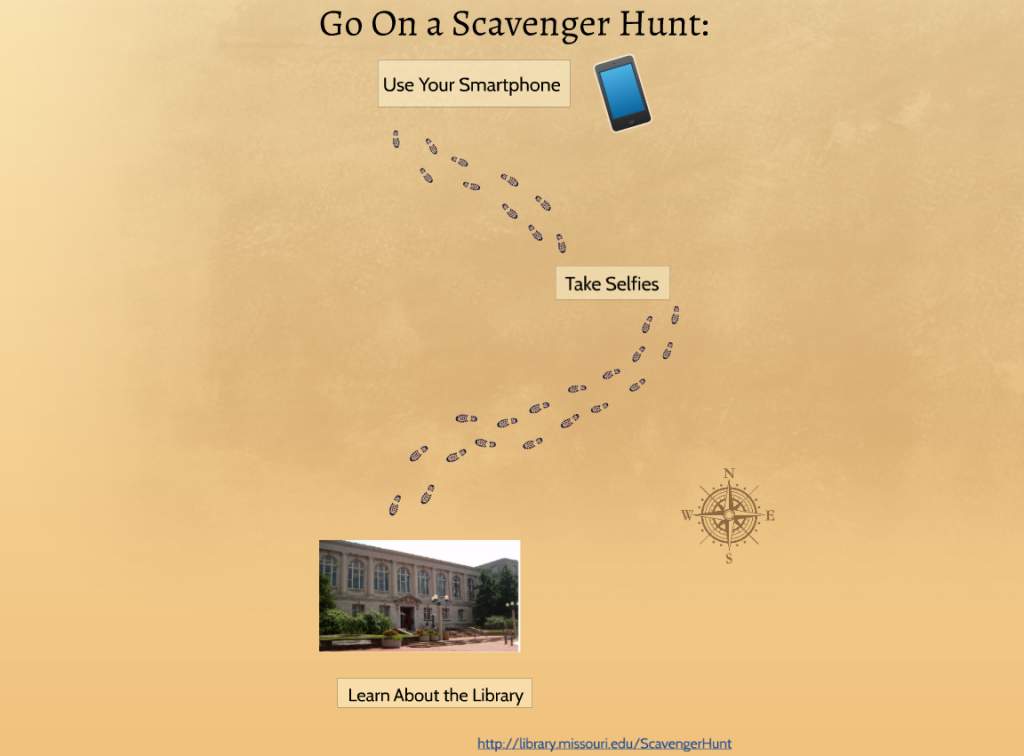 Presenters: 
  Kimberly Moeller & 
  Noël Kopriva,
  MU Libraries
Image from http://library.missouri.edu/news/tag/scavenger-hunt
MU Libraries instruction committee 2015-2016
The Leader: Goodie Bhullar
The editor: Rebecca Graves
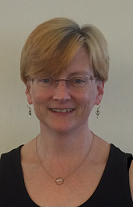 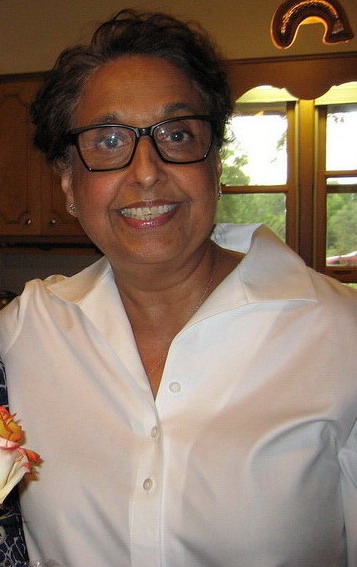 The f2f coder & peacemaker: Paula Roper
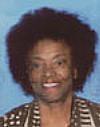 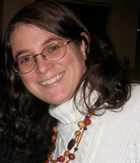 The logician: Rachel Brekhus
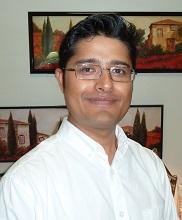 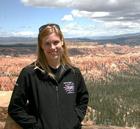 The qualtrics  guy: Nav Khanal
The Fixer: Kimberly Moeller
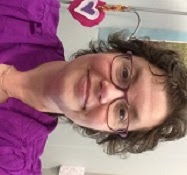 The skeptic:
Noël Kopriva
[Speaker Notes: Noel]
Inspiration
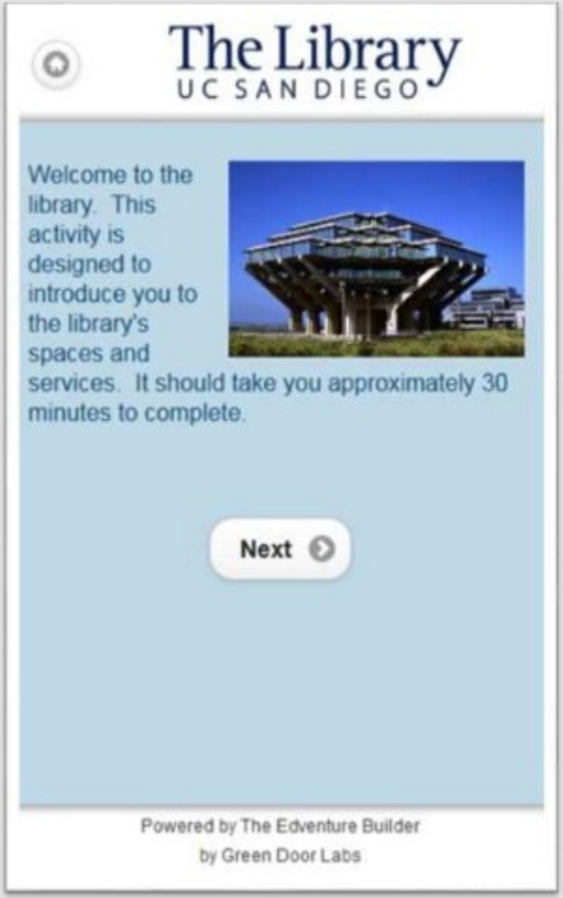 Inspiration
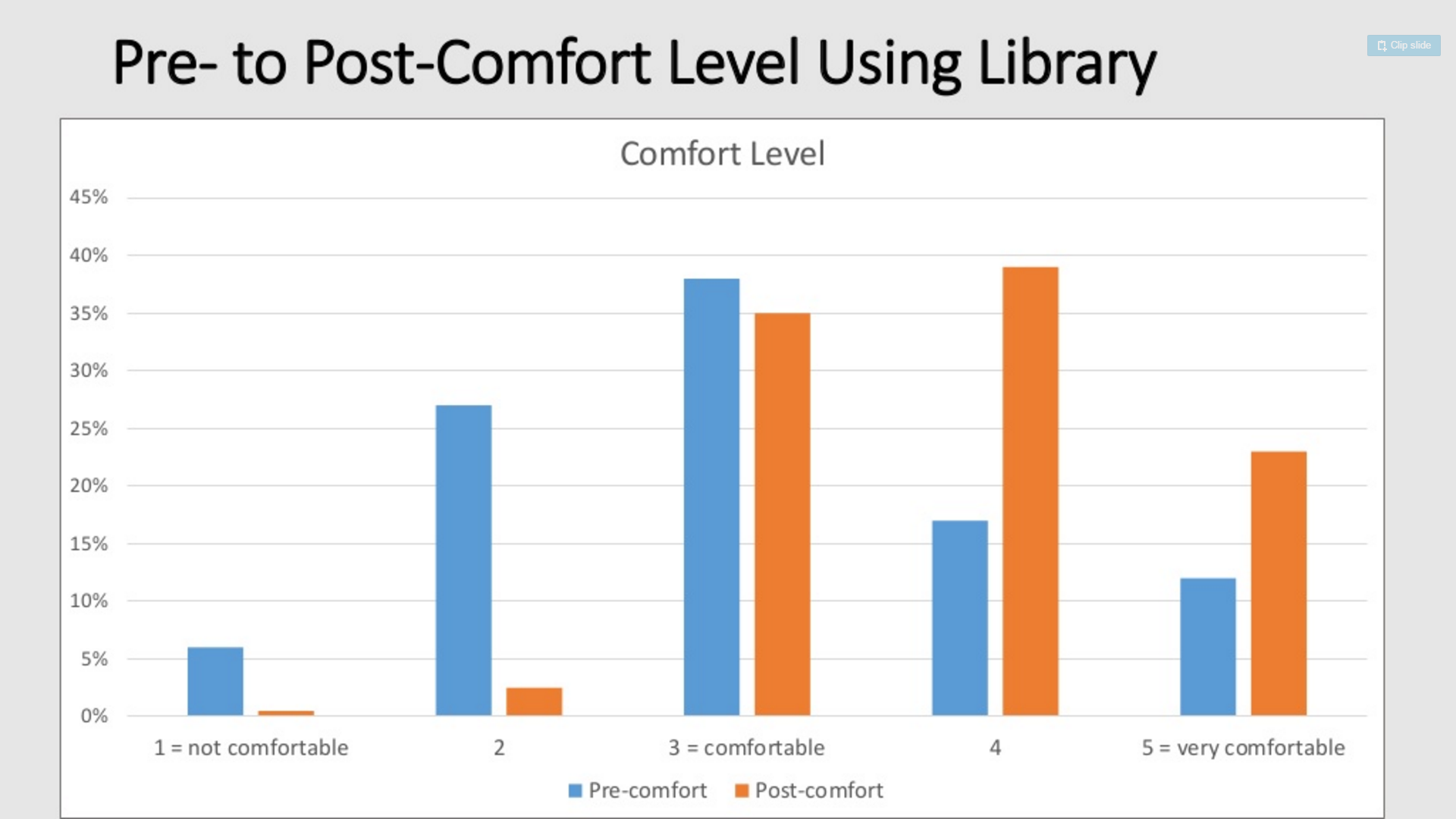 Goldman et al. Crafting Freshman Engagement: A Study of Library Orientations in the Fledgling First Year Experience Program at UC San Diego. Conference presentation, LOEX Annual Conference, May 2015. http://www.loexconference.org/2015/presentations/goldmanPresentation.pdf
[Speaker Notes: Kim--Students became more comfortable using the library after their library orientation experiences. Before the scavenger hunt, 32% of students surveyed said they were not comfortable using the library; after the scavenger hunt, that figure dropped to about 3%. 

Why it worked for MU - staffing for classes]
Literature About Library Scavenger Hunts
Recent

Cerny, J., and Holcomb,J. (2012). "Using a QR Code Scavenger Hunt to Promote Library Services to Teens." Virginia Libraries 58 (1), 39-42. 

Renner, B. R., Cahoon, E., & Allegri, F. (2016). Low-Tech Scavenger Hunt Model for Student Orientation. Medical Reference Services Quarterly, 35(4), 372-387.
Rugan, E. e., & Nero, M. m. (2013). Library Scavenger Hunts: The Good, the Bad, and the Ugly. Southeastern Librarian, 61(3), 7-10.
Classic

"Library Book Yields Fake Crime Photo." (1993). American Libraries (24), 119. 
 
McCutcheon, R. (1989). Can you find it?: 25 Library scavenger hunts to sharpen your research skills. United States of America: Free Spirit.

McCutcheon, R. (1990). "Library Scavenger Hunts: A Way Out of the Bewilderness." Wilson Library Bulletin (64), 38-40.
[Speaker Notes: Wrote up the experience for a paper and discovered a trend in the literature, namely rehabilitating the scavenger hunt with some emphasis on technology as the way to accomplish that goal. Generally speaking scavenger hunts were in, then out, and they’re kind of back in now, albeit those with a particular focus, and run by librarians, are most approved. My guess is that staffing issues have brought about this change; they certainly did for me. Noel]
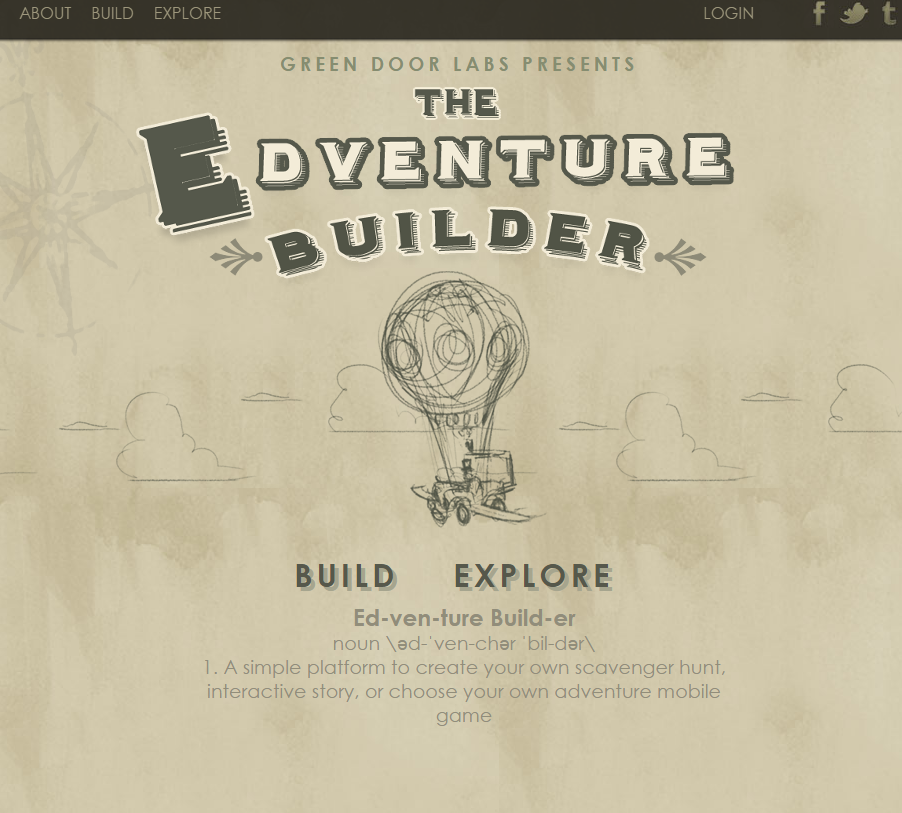 Software Platforms
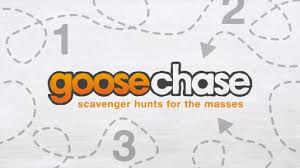 Budget
Software product considerations
Contract with Qualtrics
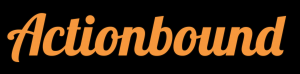 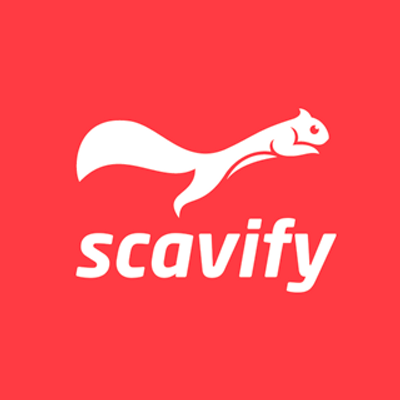 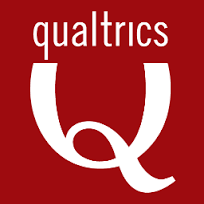 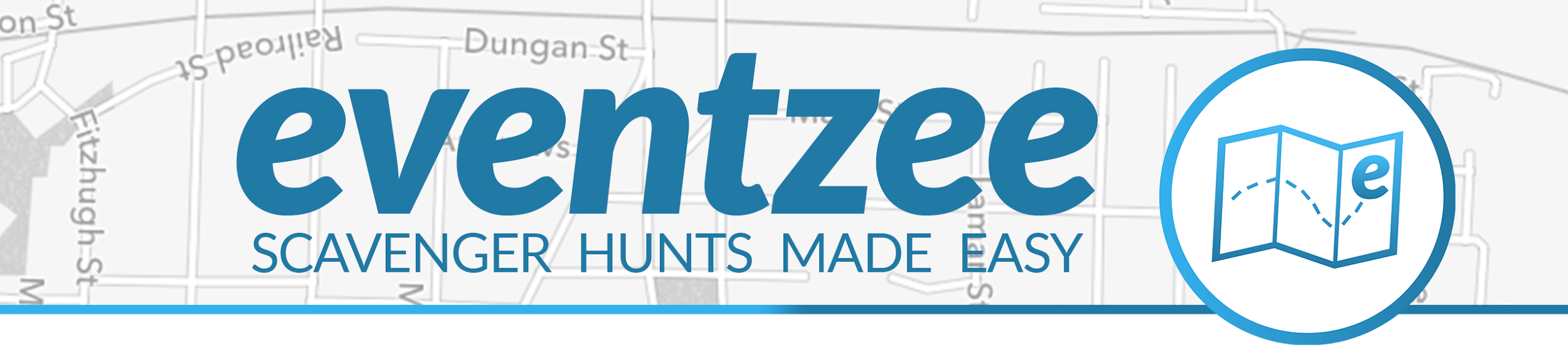 [Speaker Notes: Kim]
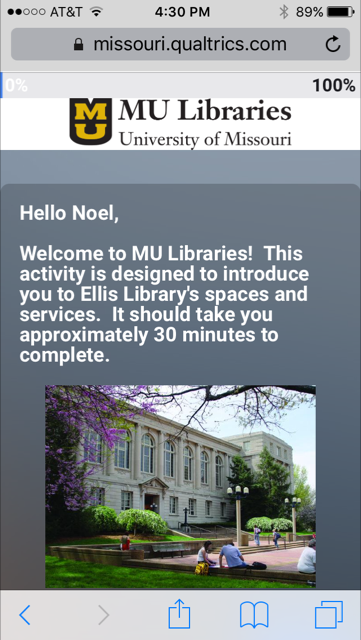 Scavenger Hunt Development
Focused on mix of physical and digital resources
Marketing and Promotion
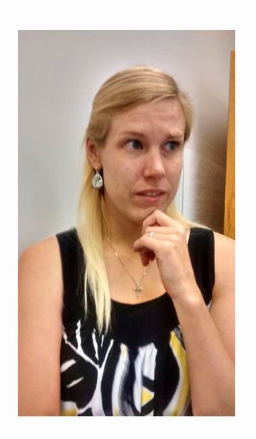 2015-2016
Promo Video
Instructor Contact
Library Poster
Fall 2016
Digital Signage
Instructor Contact
NewsHub/Blog
Future
http://tinyurl.com/ScavengerHuntPromo
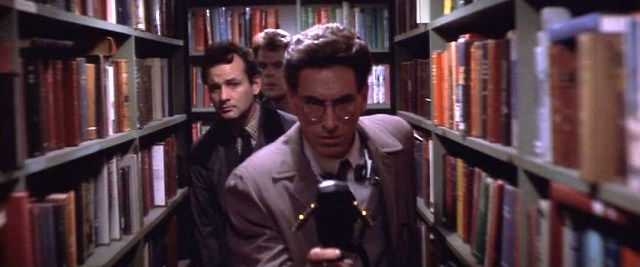 http://library.missouri.edu/news/ellis-library/library-scavenger-hunt
[Speaker Notes: Kim]
Student Response
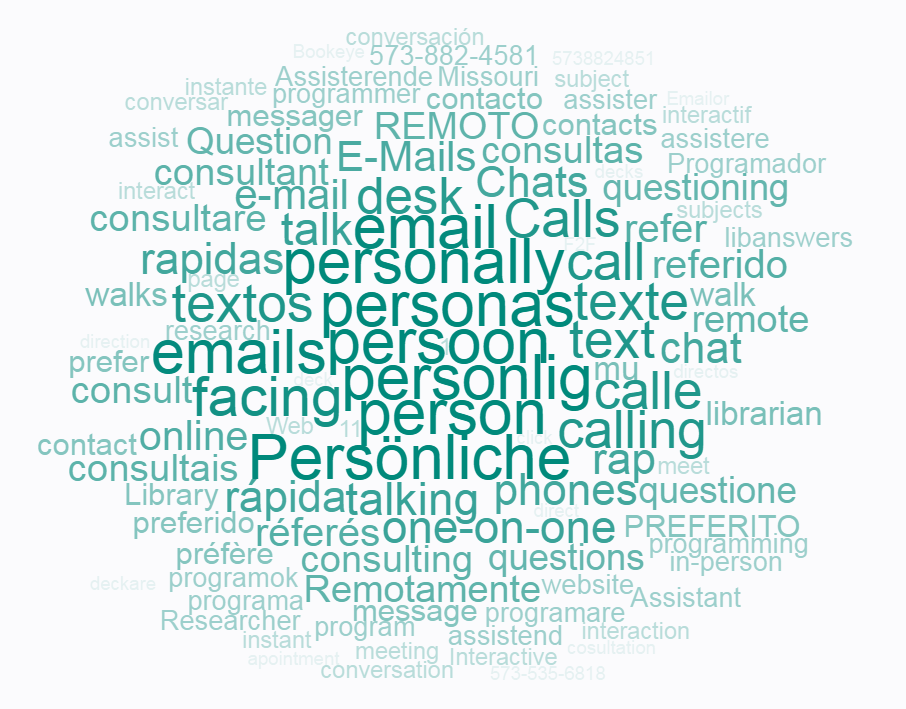 Year 1: 2015-2016
1,095 students
80% response rate in three first-year courses
Readiness
Year 2: Fall 2016
346 students
[Speaker Notes: Readiness
Before: 3.12 (SD 1.42)
After: 4.37 (SD 0.89)]
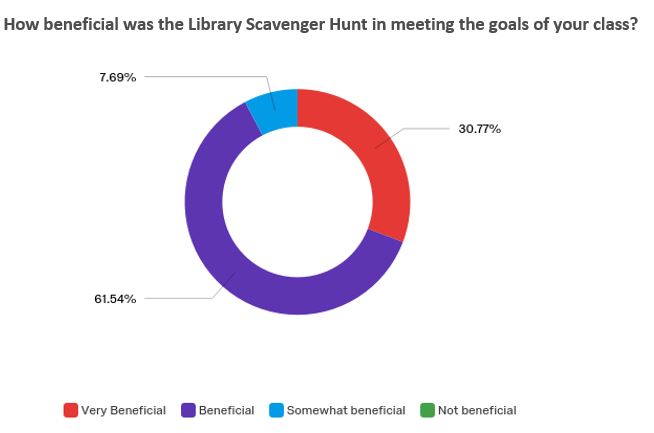 Instructor Survey
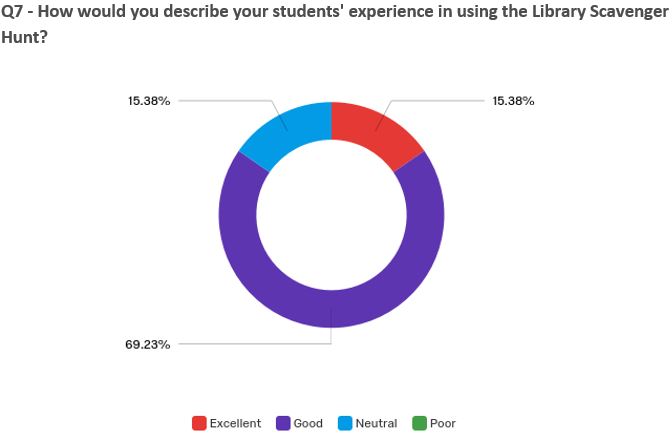 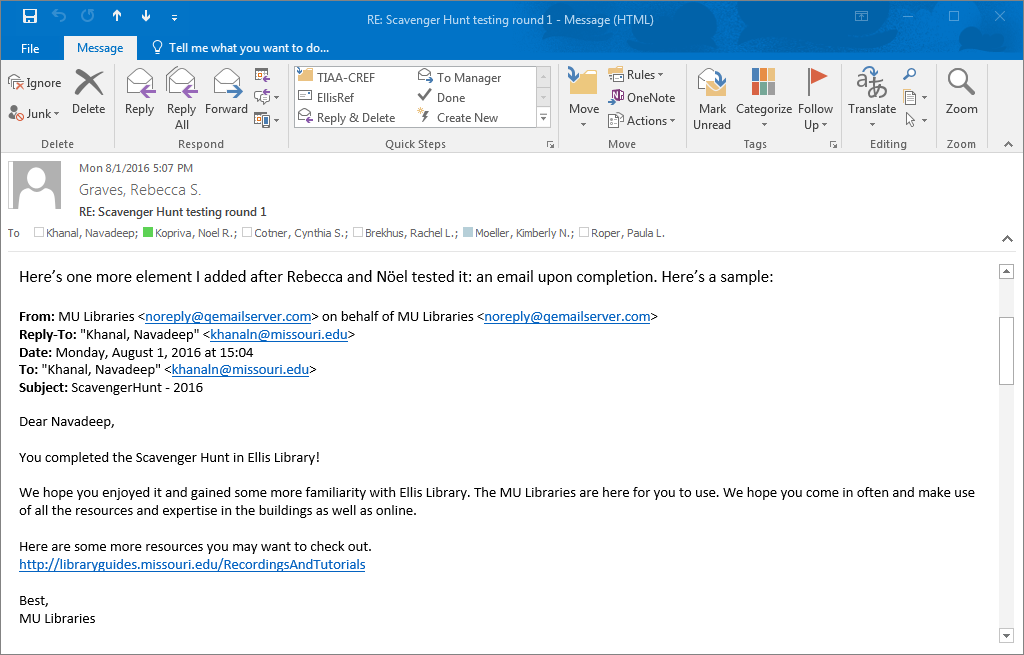 Added completion email so students can forward to their professors
Other UpDates:
Added Logins * Added Freshman Composition Favorite library location * Permissions
Challenges and Successes
Challenges
Longtime employee retirement (MU Libraries, Academic Affairs)
Marketing (chose not to redo video)
Reorganization (ours)
Successes
Recognition
Building Exploration
[Speaker Notes: Noel]
Examples of Student Work:
Big spaceYeah I’m talkin bout EllisBut look at all these resourcesAren’t you jealous?Found my way aroundNow I can studyIf you get lost and need helpI’m here for you, buddy!
It’s Ellis Library and it’s really radThe books on display make me really gladThat I have all these great resources at my disposalFor when I’m ready to write my thesis proposal
This Ellis building’s confusing and scarySo of this scavenger hunt, I was waryBut by the time I was doneI’ll admit I had funAnd now I love the Library
With a cup of coffee, I come to Ellis.With a mountain of assignments, I come to Ellis.
With a lack of sleep, I come to Ellis.
With a number of thoughts, I come to Ellis.
Oh Ellis, Oh Ellis, how old you are, and how resourceful.
Pacing back and forth, chasing high and deep, I find you in this unforgettable morning.
Will you remember me, like I remember you?
Chillin like a villain in the Criminology section
I’m over here at Ellis and you all should be jealous
This place has more books than your grandma’s collection of relics.
Don’t complain if you can’t find Dante’s circles of hell,
Just ask the lady at the front for help.
If your feet get sore take the elevator to fourth
And gawk at a view you’ve never seen before
It’s a stellar museum, a fantastical place
Just don’t get lost, remember, it’s not a race.
Library, libraryDo you hear my voice?I only hear your voice.Pen clicking, papers flipping...It is so good to hear from you.
This is the ocean where I belong
[Speaker Notes: Kim]
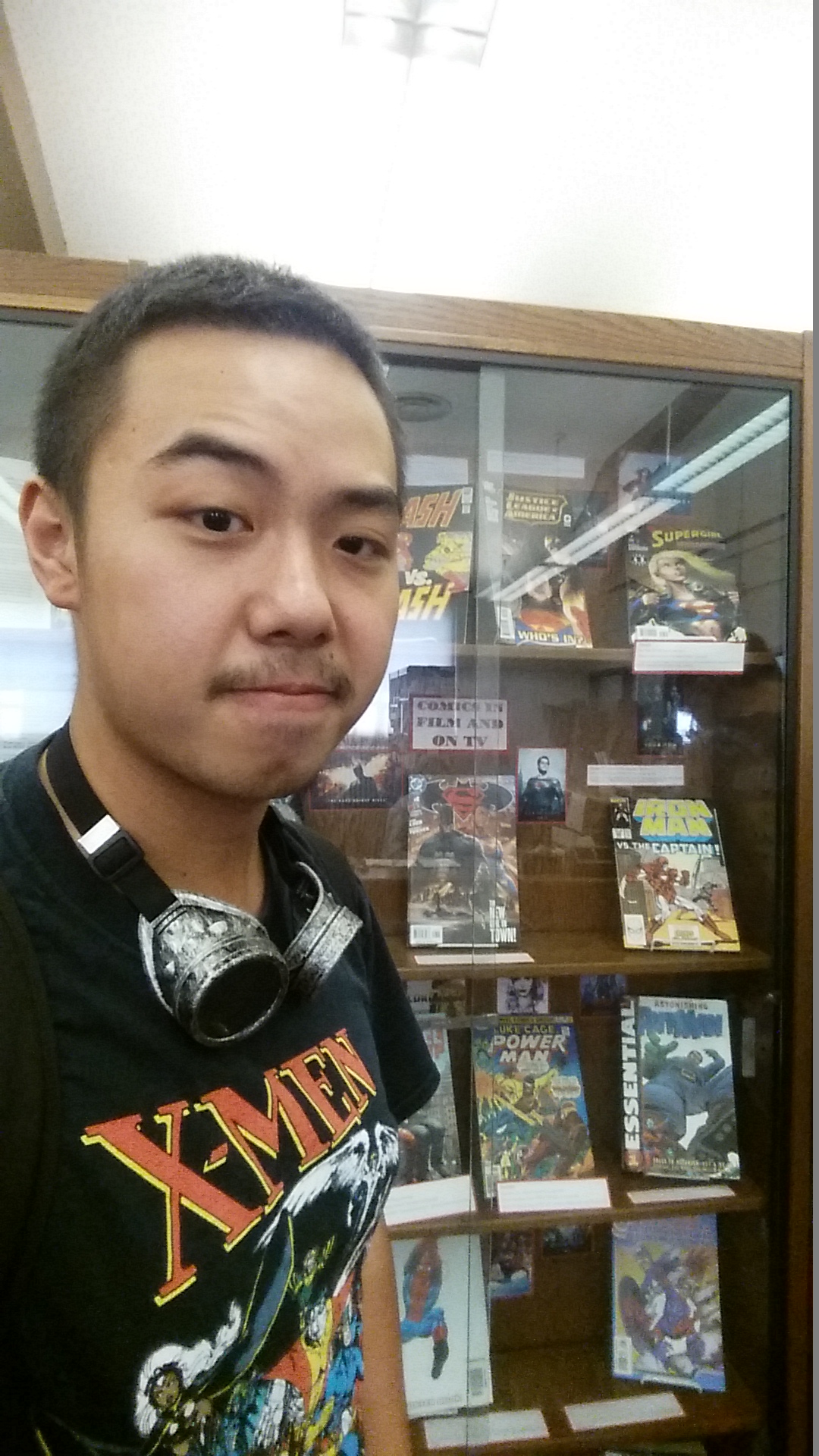 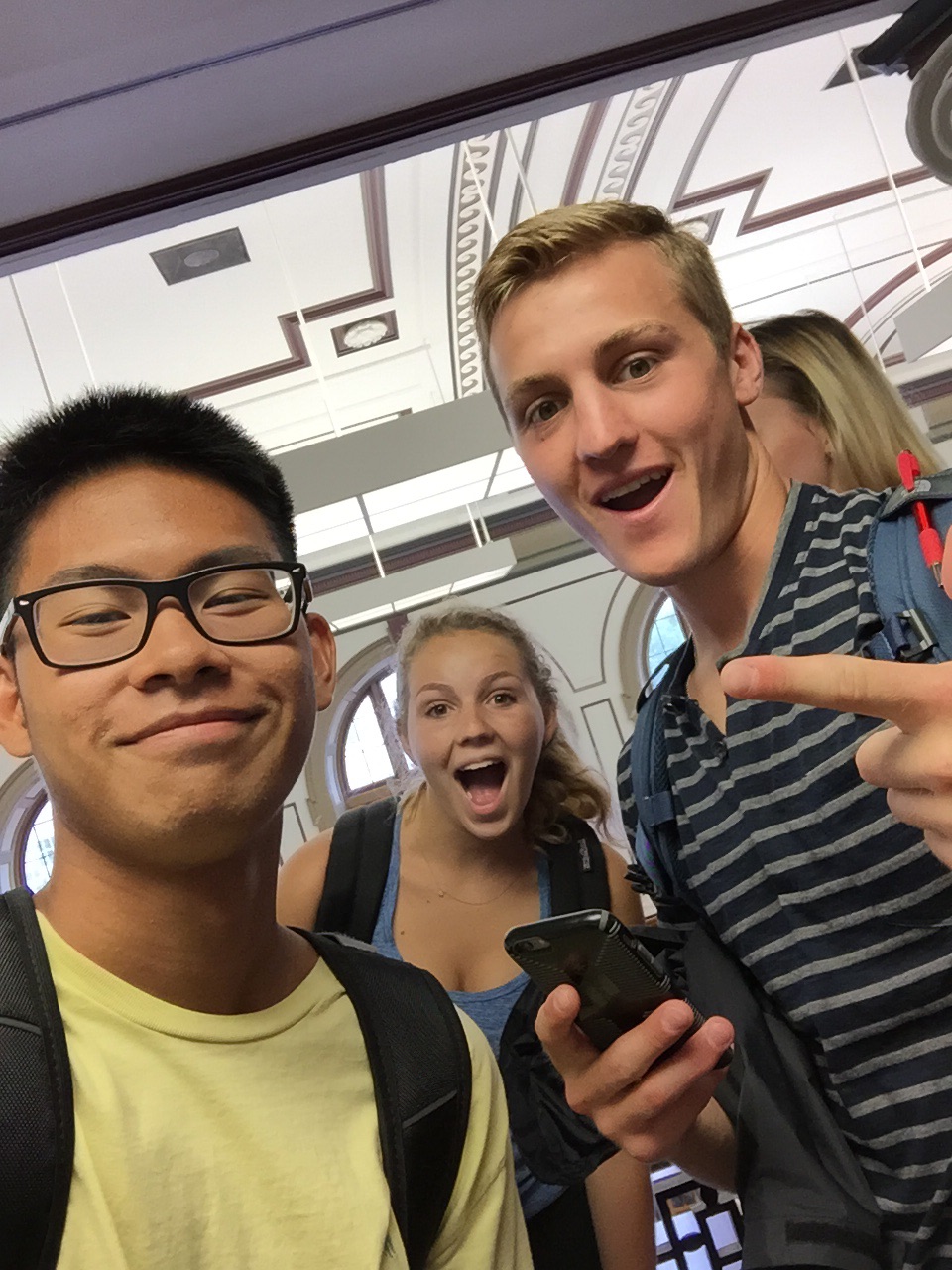 Selfies:
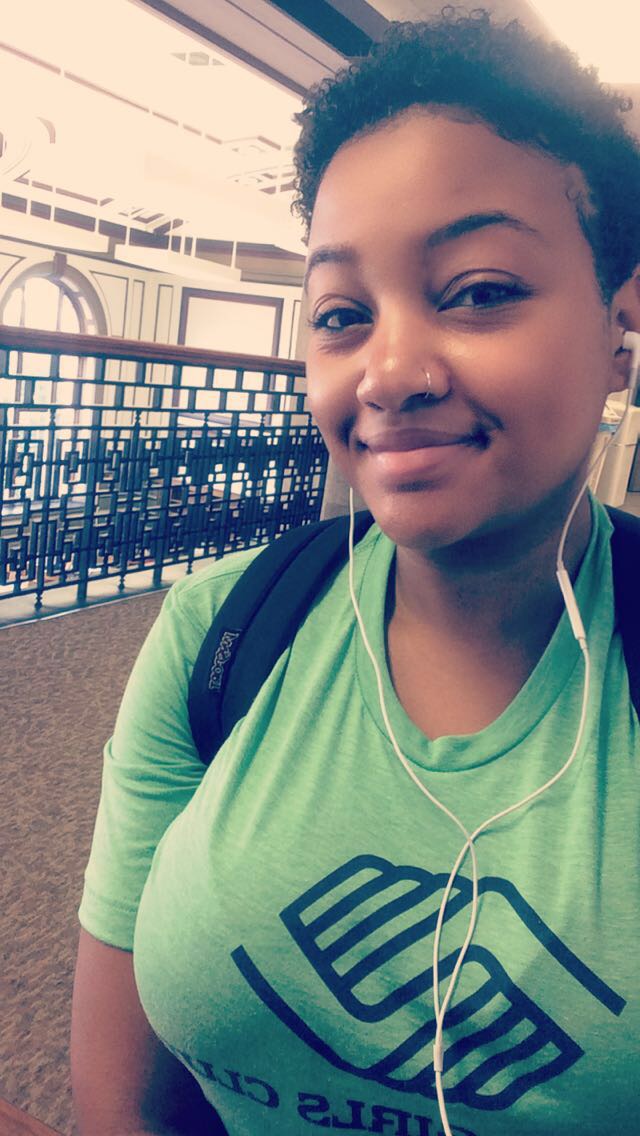 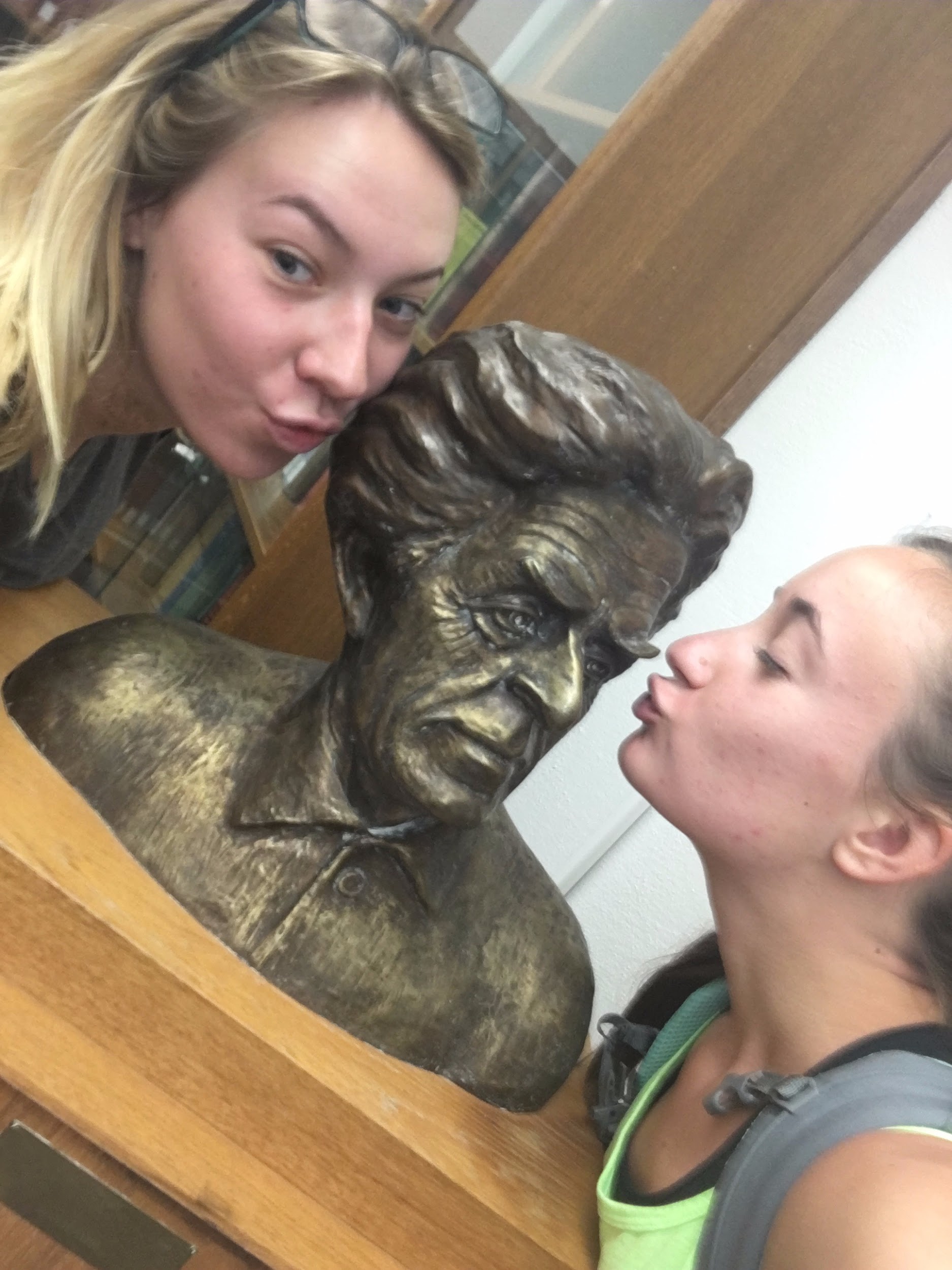 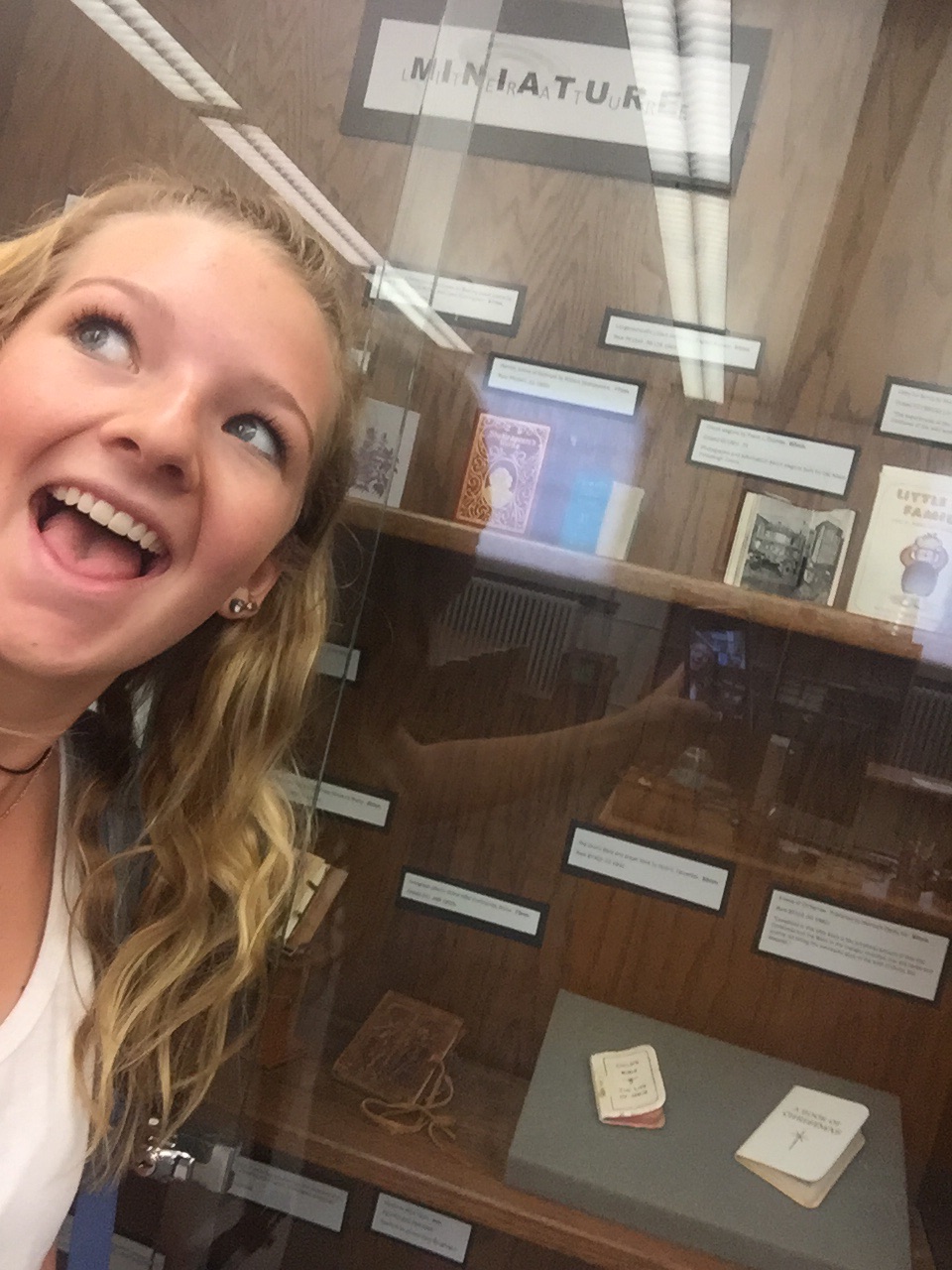 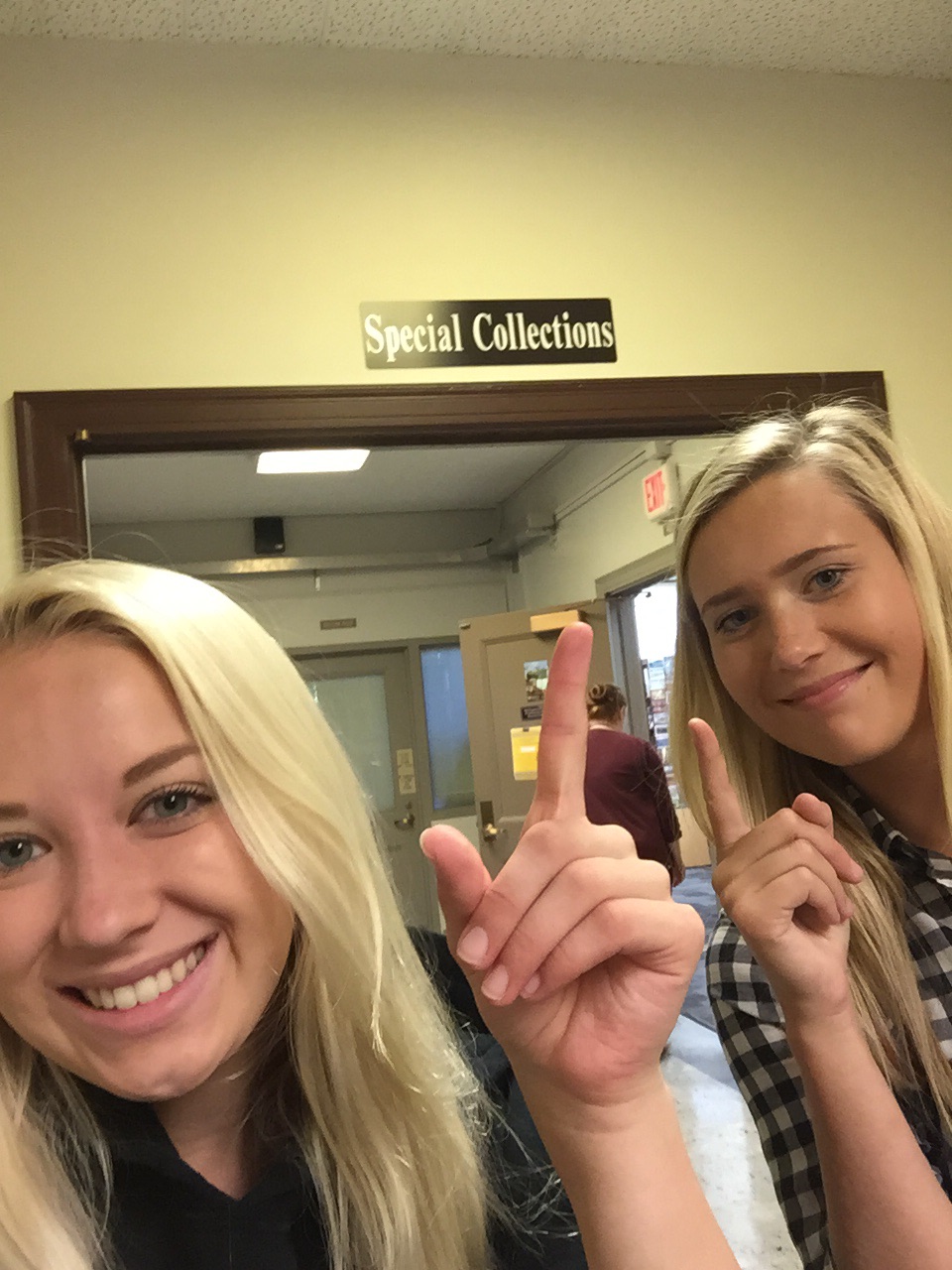 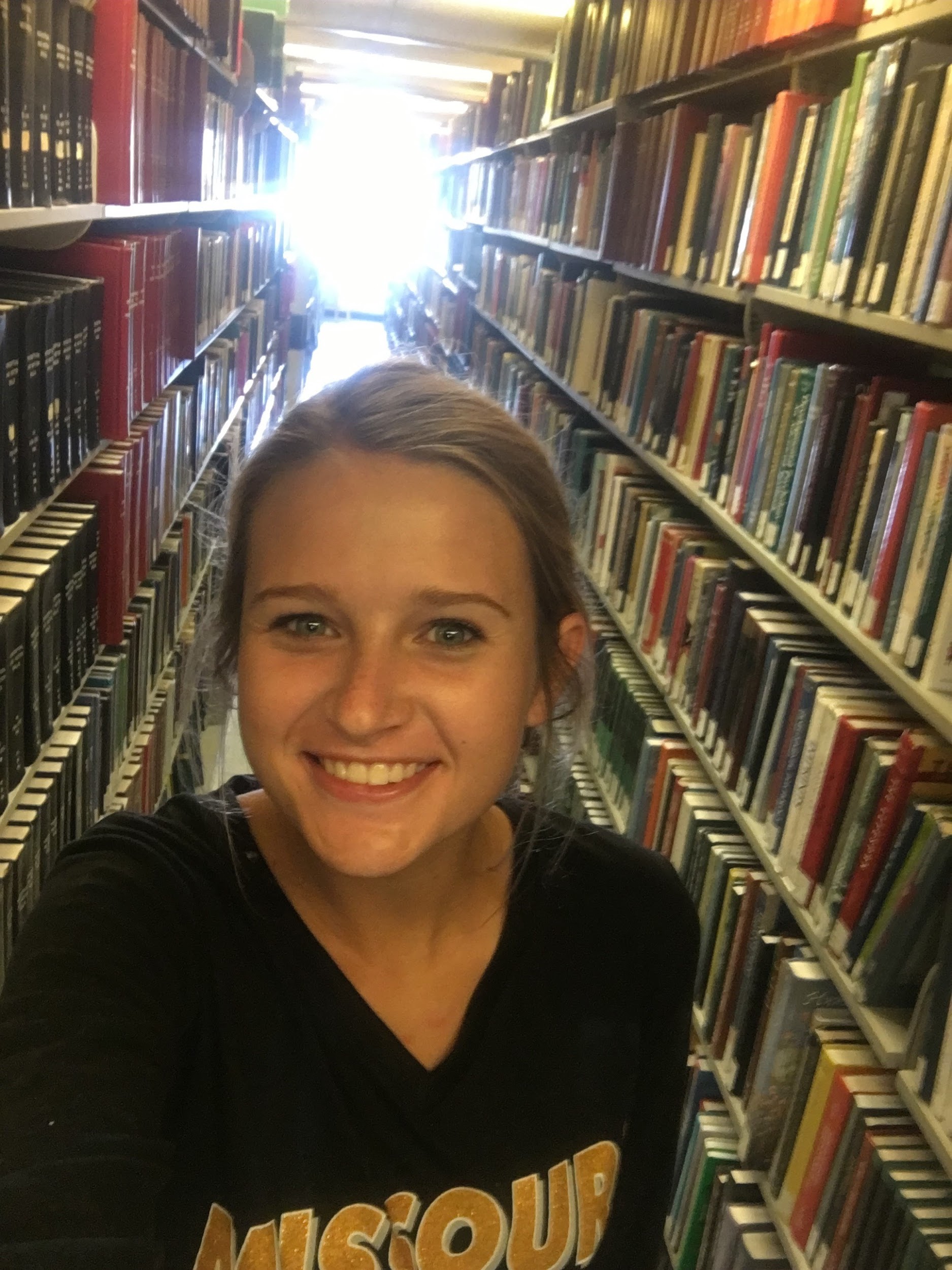 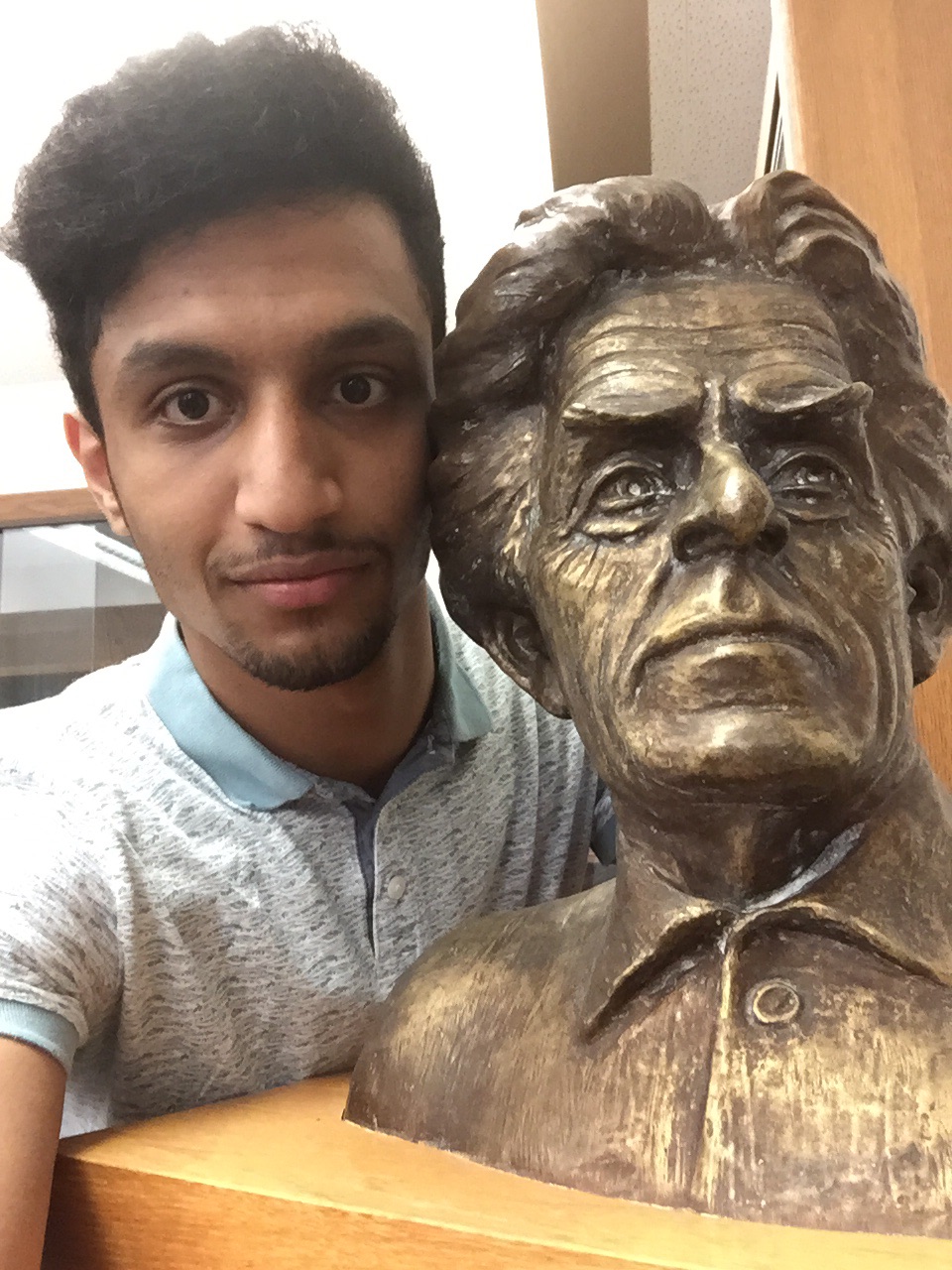 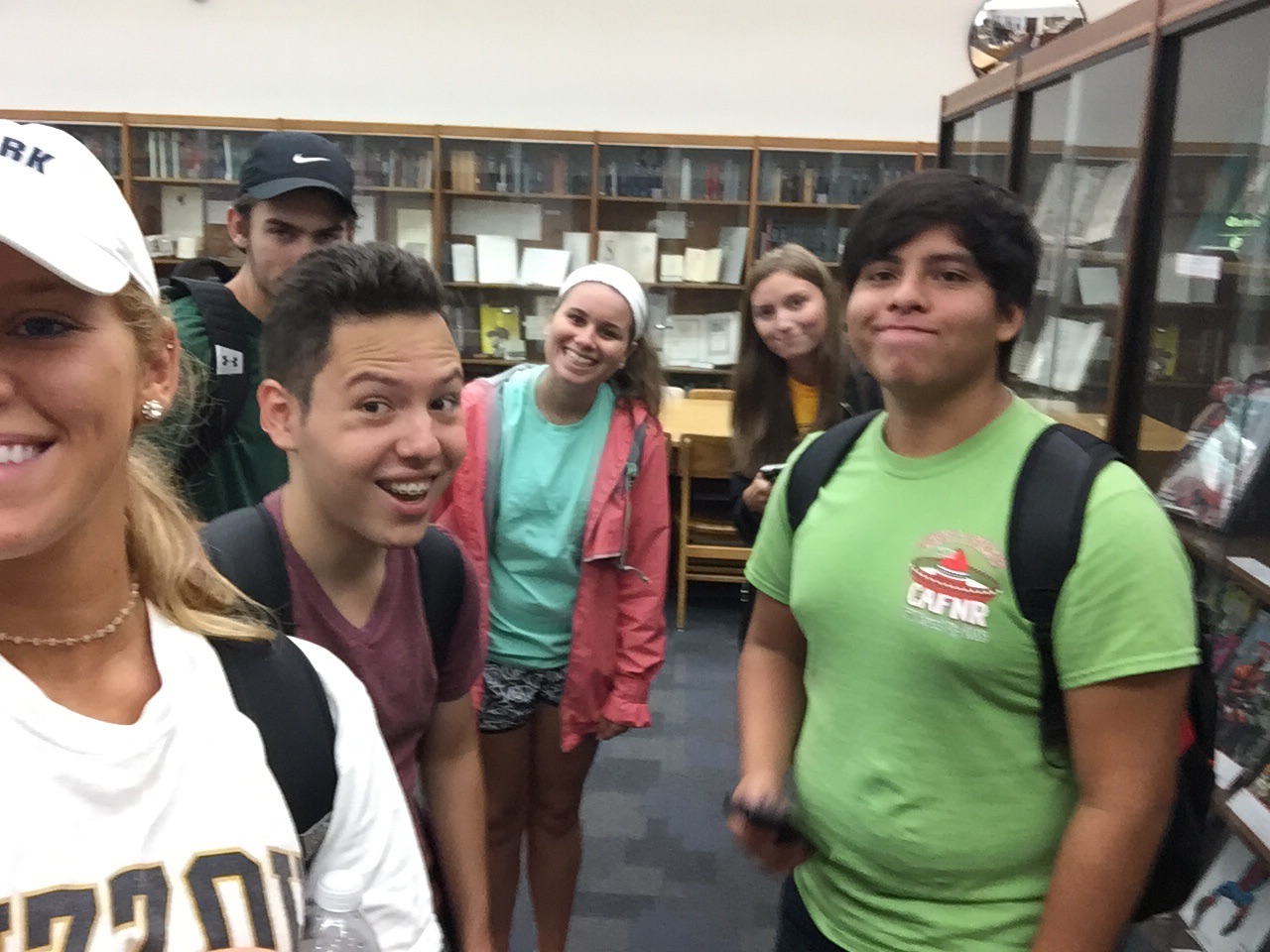 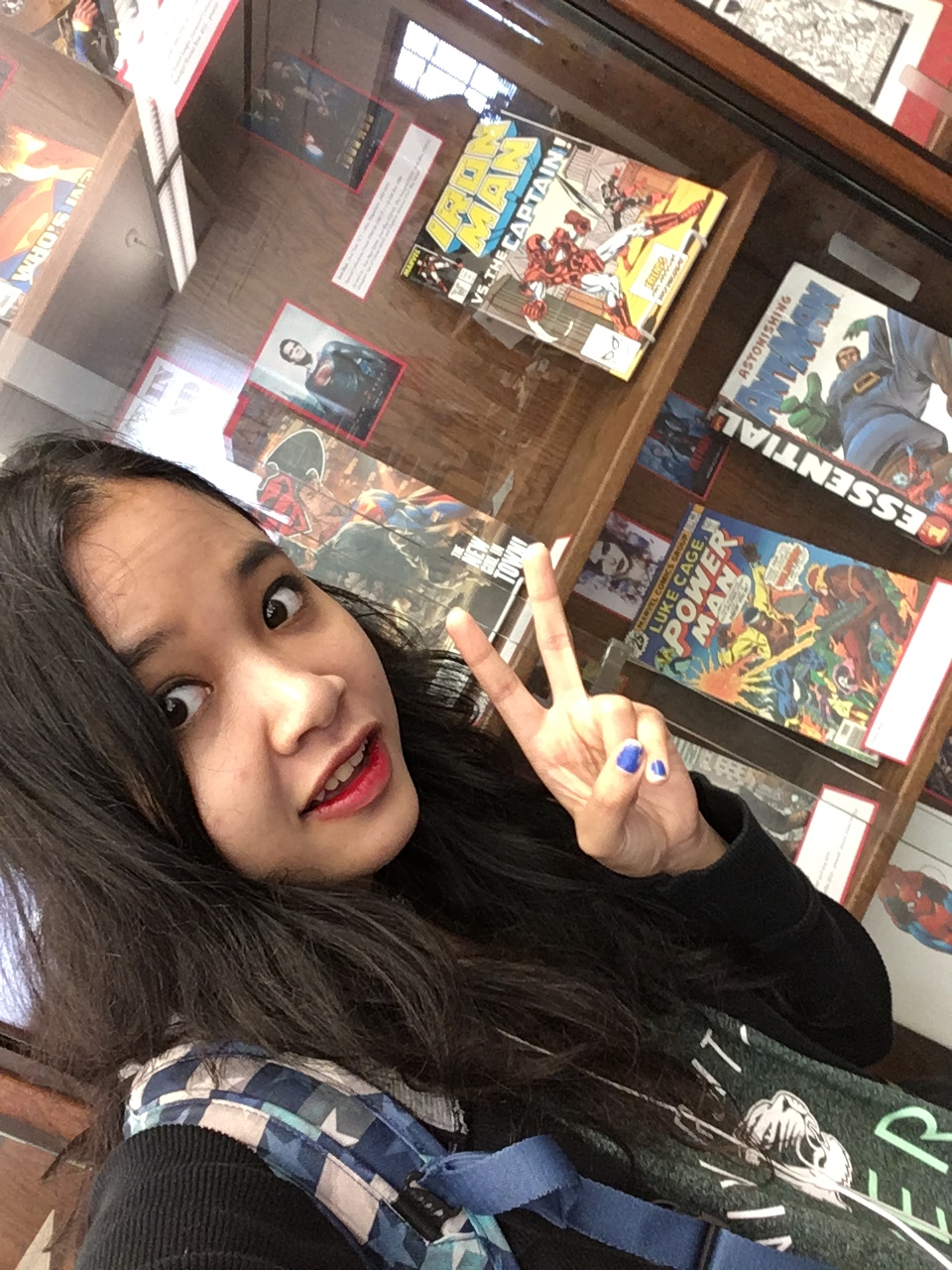 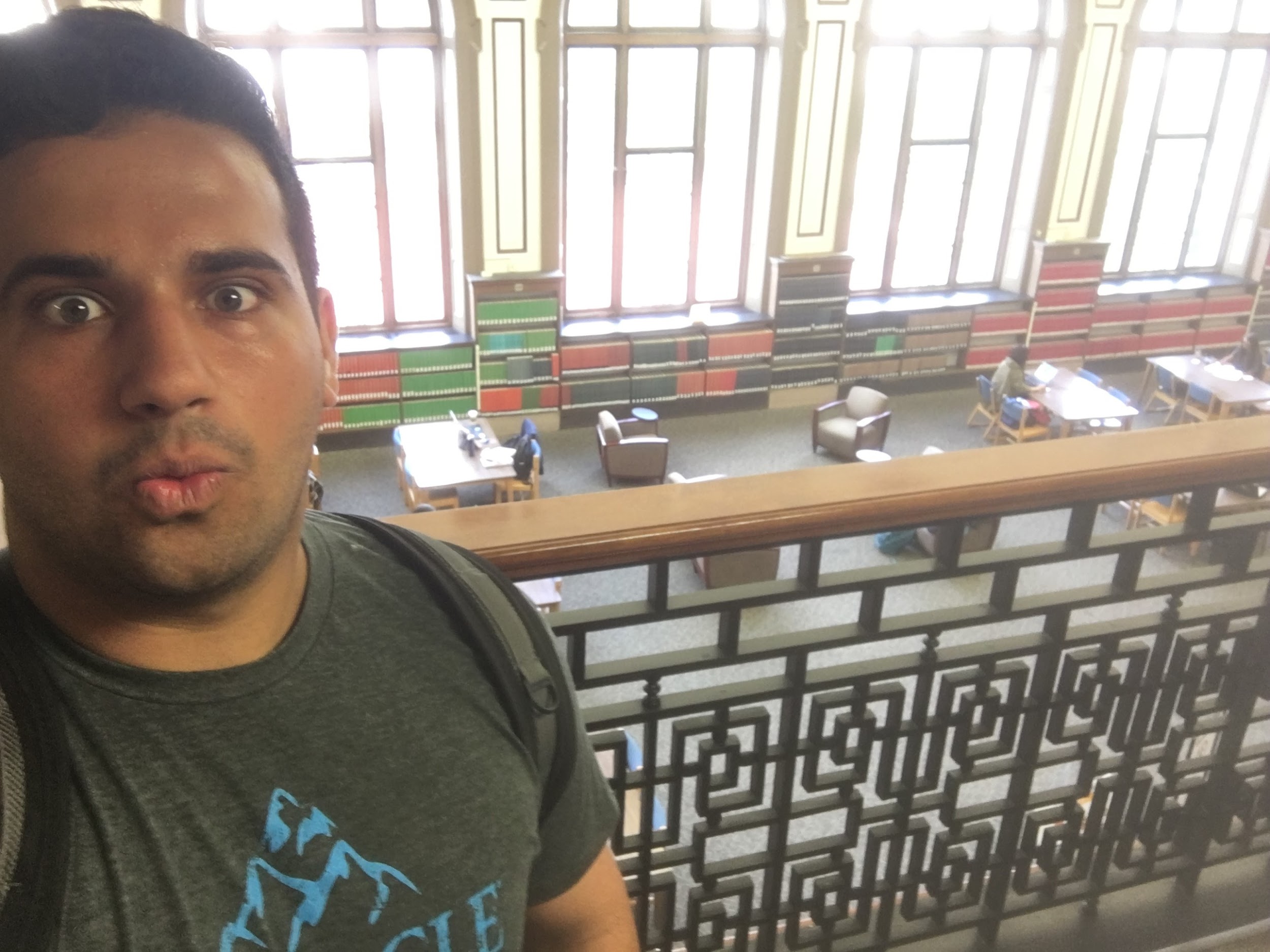 [Speaker Notes: Kim]
References
Cerny, J., and Holcomb,J. (2012). "Using a QR Code Scavenger Hunt to Promote Library Services to Teens." Virginia Libraries 58 (1), 39-42. 

Library Book Yields Fake Crime Photo." (1993). American Libraries (24), 119. 
 
McCutcheon, R. (1989). Can you find it?: 25 Library scavenger hunts to sharpen your research skills. United States of America: Free Spirit.

McCutcheon, R. (1990). "Library Scavenger Hunts: A Way Out of the Bewilderness." Wilson Library Bulletin (64), 38-40.

Renner, B. R., Cahoon, E., & Allegri, F. (2016). Low-Tech Scavenger Hunt Model for Student Orientation. Medical Reference Services Quarterly, 35(4), 372-387.
Rugan, E. e., & Nero, M. m. (2013). Library Scavenger Hunts: The Good, the Bad, and the Ugly. Southeastern Librarian, 61(3), 7-10.
[Speaker Notes: Noel]